Автоматизация звука Р
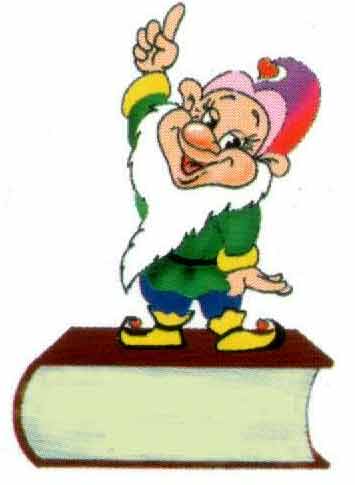 Кто хочет разговаривать, тот должен выговаривать.
Всё правильно  и внятно, чтоб  было  всем  понятно .
 Мы будем разговаривать всё правильно  и внятно, чтоб было всем понятно.
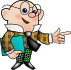 Массаж
Катился ёжик по дорожке
По левой ладошке, по  правой ладошке.
Покололи пальчики  девочки и мальчики.
Ёжик катился и заблудился.
Где лево, где право – ёж позабыл, 
Поэтому снова всё повторил
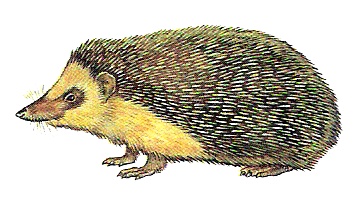 Артикуляция звука р
Губы улыбаются старательно
                      удерживают улыбку;
                     кончик языка поднят к бугоркам и 
                      дрожит – это сильная воздушная  
                     струя заставляет  вибрировать 
                      кончик языка;
                       средняя часть языка спинка – 
                       опускается;
                      Боковые края языка прижимаются к 
                      верхним коренным зубам .
Произнесение звука р изолированно
Усатый, полосатый,
                  Огромный  кот-
                  Длинный хвост,
                   Яростно  рычит
                   Наестся - замолчит
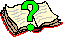 Как рычит тигр?
Давай, прорычим,   
                                                  как тигр громко, 
                                                 грозно, сердито.
                                                  Р-Р-Р
                                                  Р-Р-Р-Р
                                                  Р-Р-Р-Р-Р
                                                  Р-Р-Р-Р-Р-Р
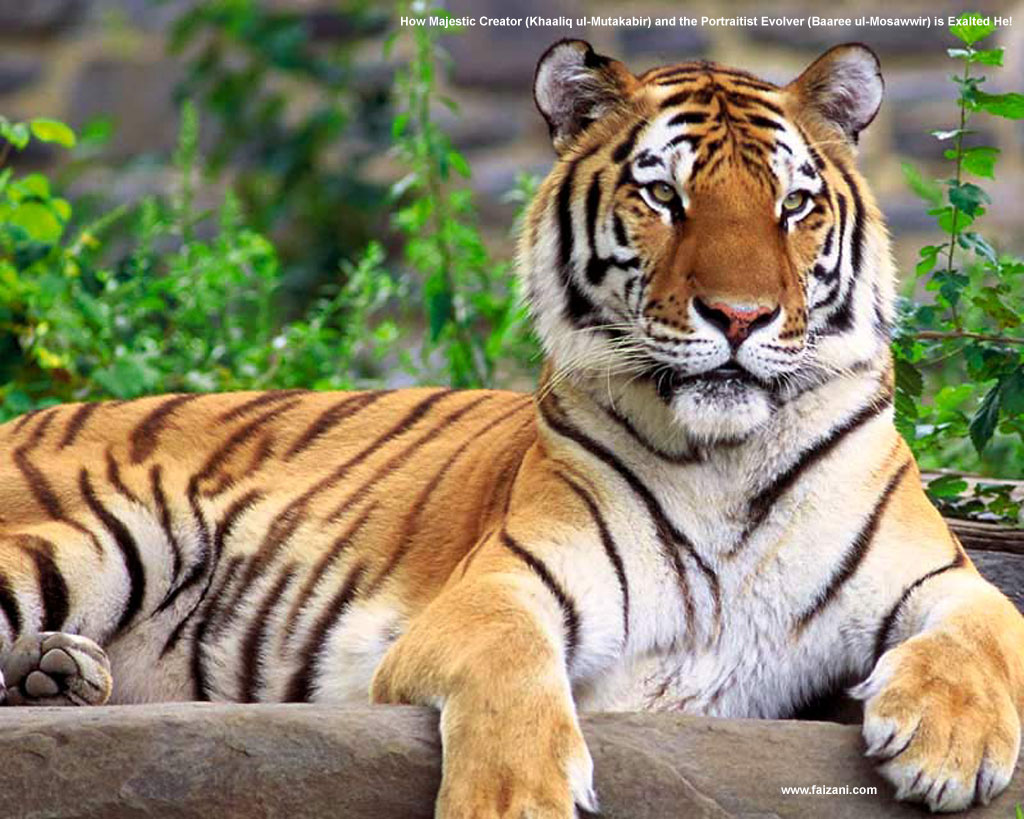 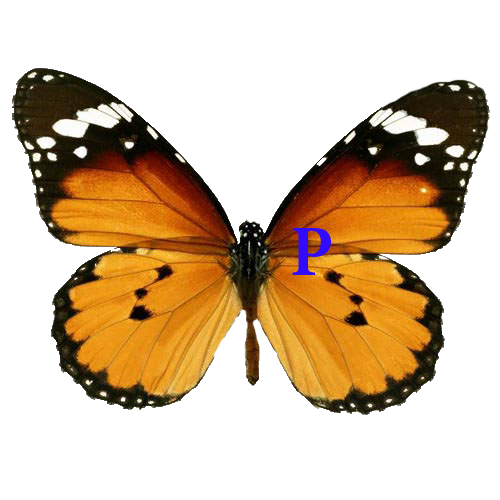 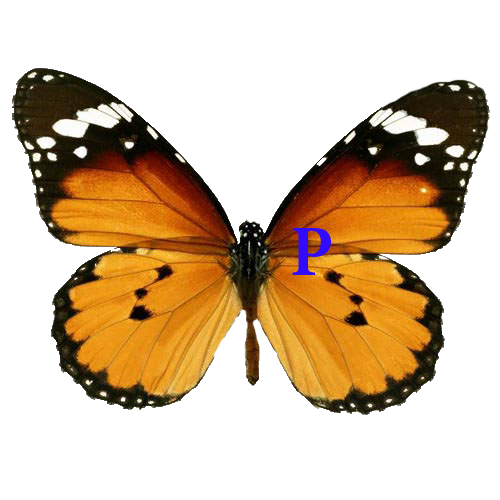 C:\Users\Кристина\Desktp\butterfly9.png
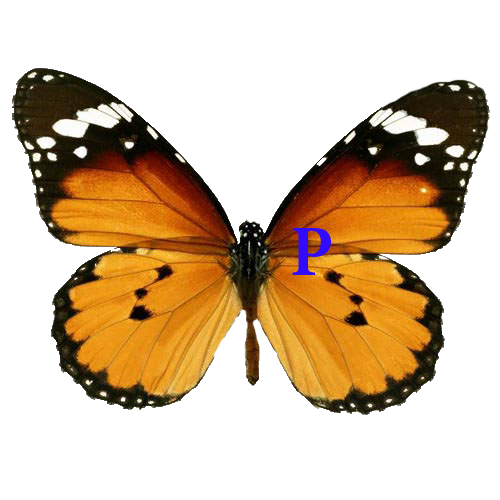 Назови только те картинки, где услышишь звук р
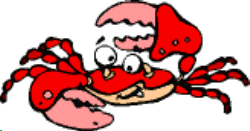 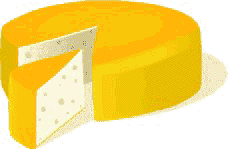 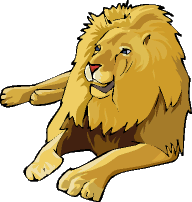 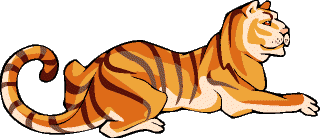 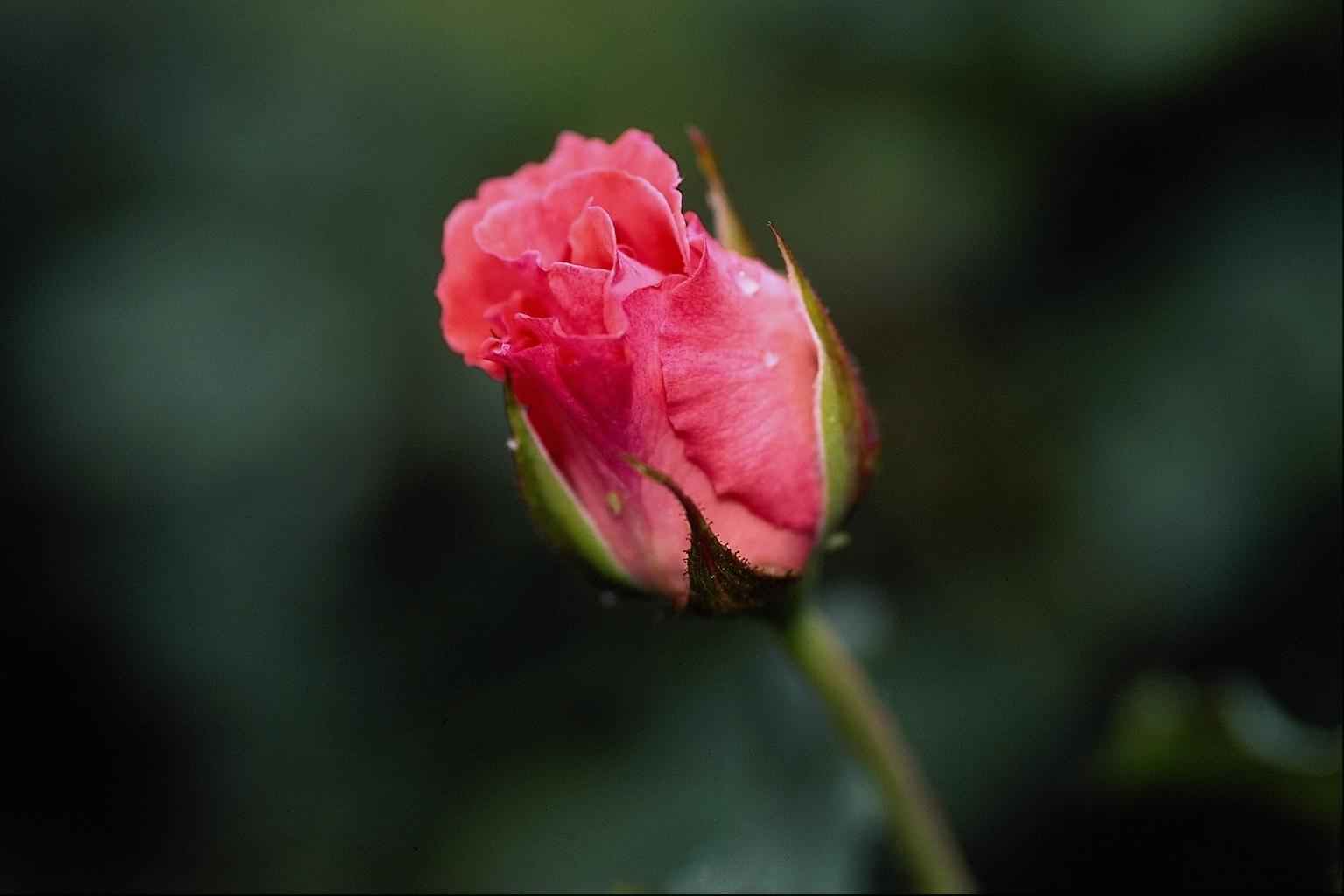 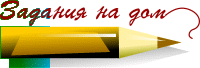 Произносить звук  р   около зеркала.
Читать слоги    РА  РО  РУ  РЫ 
                               АРА  ОРО УРУ ЫРЫ 
                               ОРА  АРО  АРУ  АРЫ